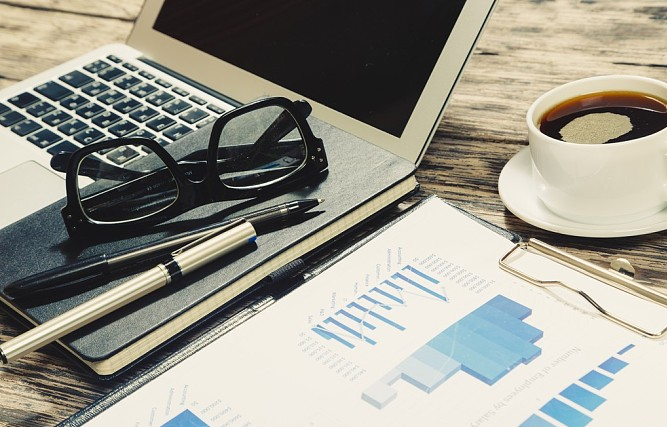 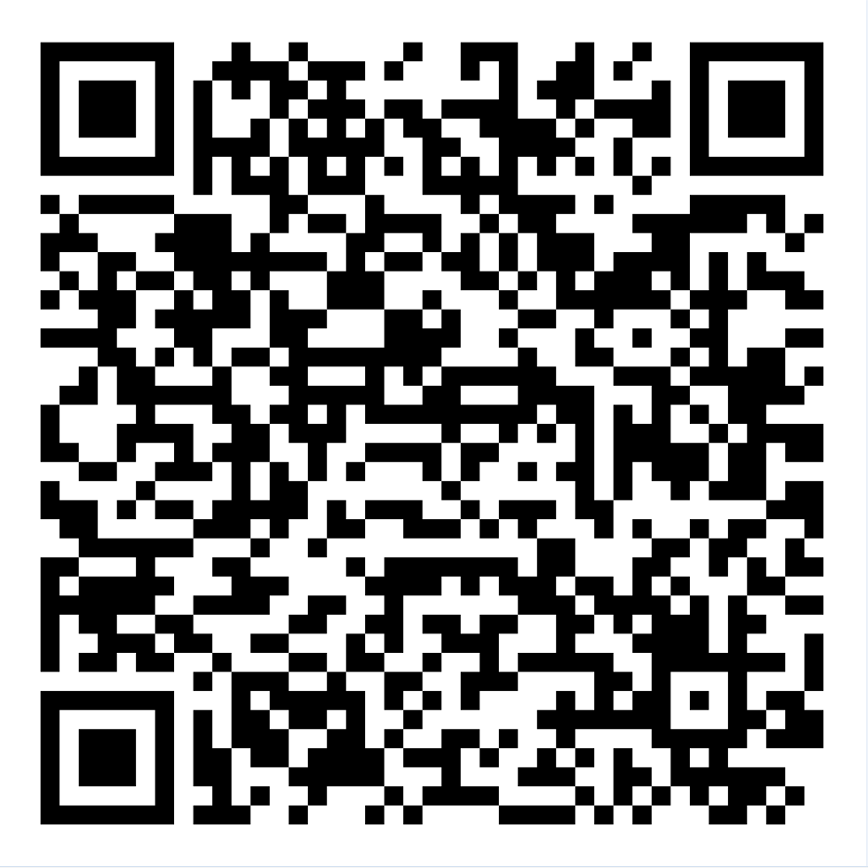 2020
全国
NC财务系统人力-薪资核算培训
扫码签到
主讲人：龚杰  
日   期：2020-10-20
联系方式：1425013919（QQ）、gj853785237（微信）
培训目标及大纲
员工入职
人员变动
薪资核算
答疑环节
目   录
CONTENTS
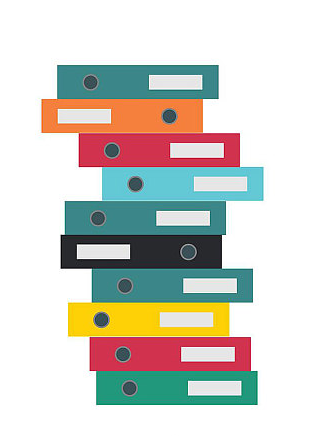 培训目标及大纲
01
培训目标及大纲
为提高地区薪资核算人员工作效率，以及确保月薪、年终双薪及年终奖的准确性。本次将由驻富力NC财务运维组顾问为大家讲解如何把薪资业务与系统相结合，以下为主要培训内容：员工入职以及转档，人员变动、薪资核算具体操作流程、注意事项。

涉及范围：NC财务系统-人力资本（人员信息、人员变动、薪酬管理）

预计培训时间：预计2.5个小时
引语
员工入职
02
员工入职
入职登记
员工信息维护
人力资源组织
查看是否已入职成功
工作信息
查看任职记录
转入人员档案
人员变动
03
人员变动
离职管理
兼职管理
调配管理
调配申请
离职申请
兼职申请
人员调入
薪资档案删除
组织内调配
薪资核算
04
准备工作
权限申请
薪资方案
薪资发放项目
工资管理岗权限
薪资方案维护
发放项目取值
薪资方案权限
薪资项目权限
薪资核算
薪资档案
薪资发放
结账处理
发放项目数据维护
薪资档案维护
计算-审批
薪资核算
人员调入
发放申请-发放审批
数据接口
组织内调配
发放-期末处理
常见问题
05
答疑环节
06
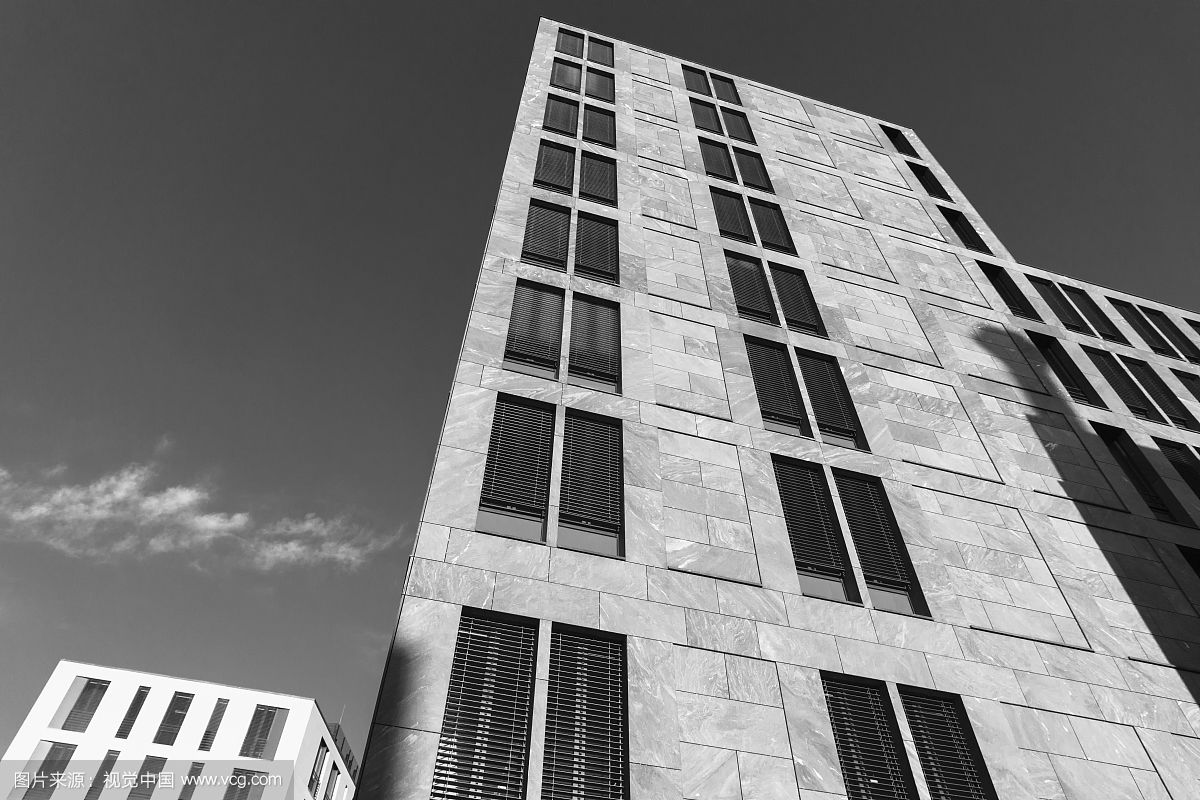 谢谢您的观看！